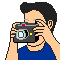 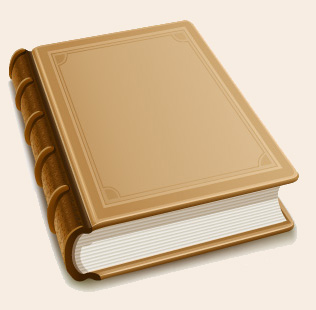 Сказка о том, как 
части речи сад вырастили.
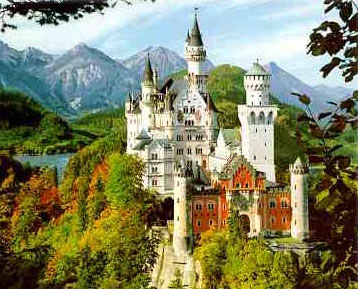 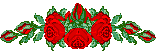 Сказка о том, как 
части речи сад вырастили.
Не за синими морями,Не за дальними лесами,А в  стране слов Жил да был царь тех самых слов.
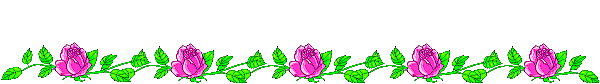 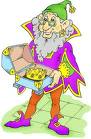 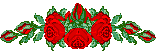 а тридевять земель, за тридевять морей, в тридесятом царстве, жил-был царь-государь Русский Язык. Жил – не тужил в прекрасном дворце.
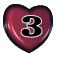 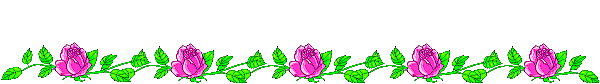 Чч
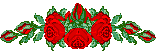 А крыша у этого дворца была выложена из черепицы. Вы только посмотрите, как постарались умельцы,  какой замысловатый узор.
,
[ч ]
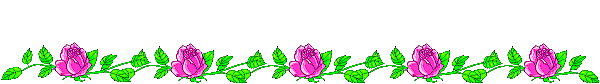 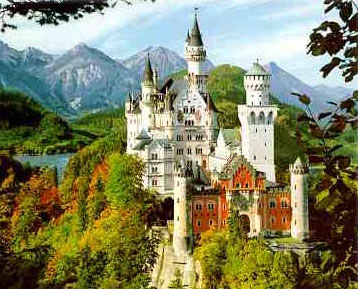 Существительные
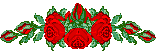 Глаголы
В этом дворце было очень много башен, а если точнее 12 - ровно столько, сколько частей речи в русском языке. Но мы сегодня побываем только в трёх из них. Догадались в каких?
Прилагательные
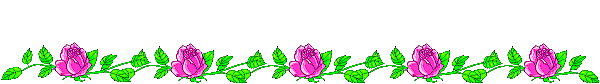 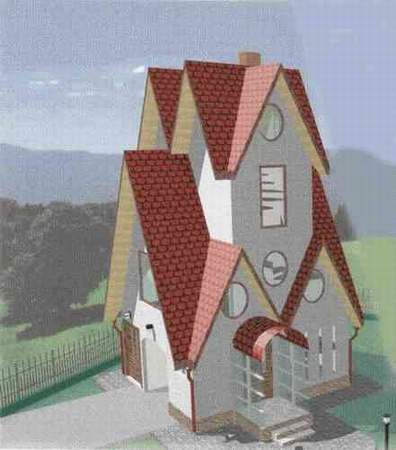 Словарь
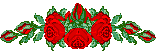 А еще там был небольшой флигель, в котором жили словарные слова. Хотите узнать, кто живёт сегодня там?
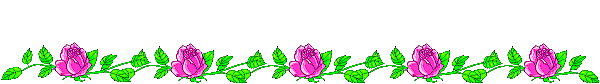 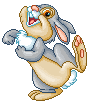 собака
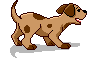 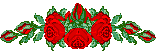 заяц
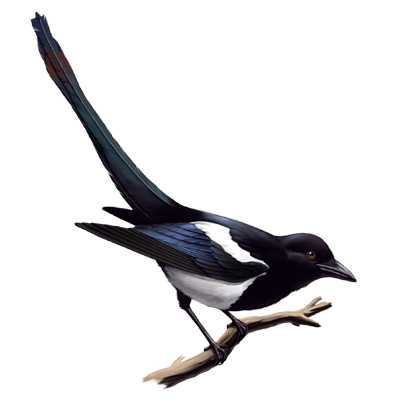 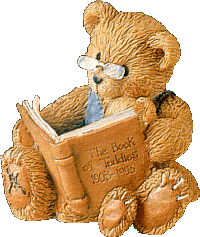 йкавзаяцроанкотув
прнасобакаловолка
трсчмитбыкмедведь
орюбдсорокаимслон
сорока
медведь
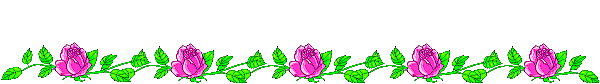 А надо сказать,     царь наш был очень богат. В этой башне у него хранились сотни сундуков со словами-предметами.
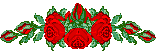 Да они были существительными,  поэтому жили они в башне под названием «Существительные».
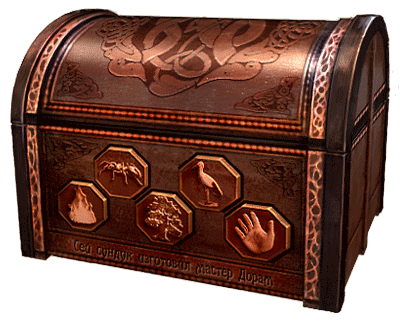 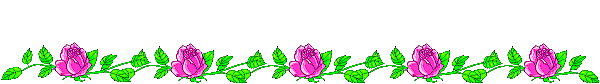 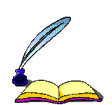 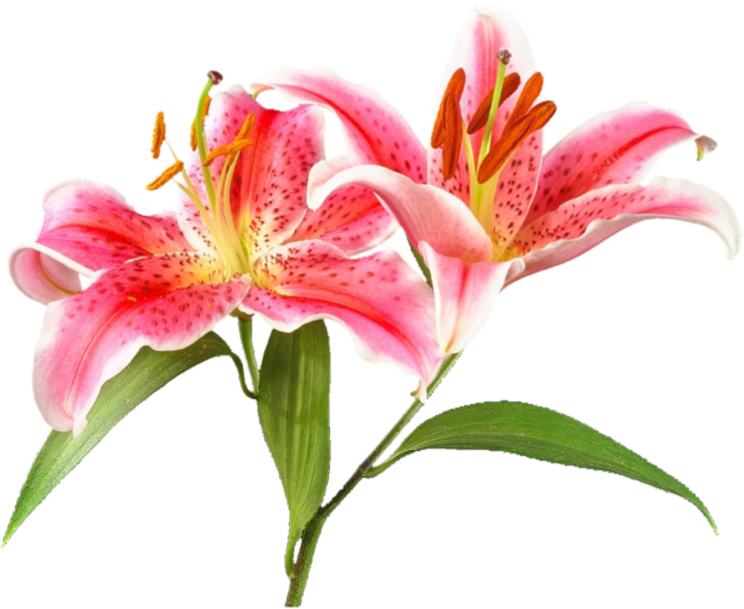 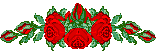 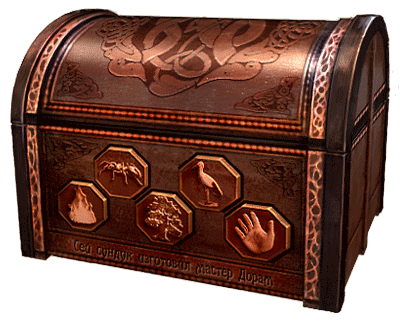 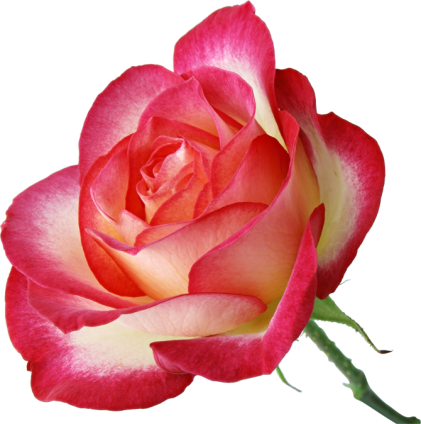 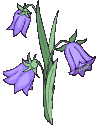 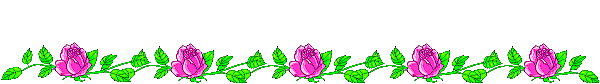 «Цветы»
Художника этого
знает весь свет,
Раскрасит художник всякий предмет.
Ответит всегда на вопросы такие:
Какой? Какое? Какая? Какие?
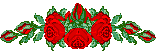 Прилагательное
Вот теперь можно идти в другу башню, там живёт один художник .
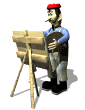 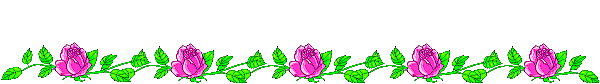 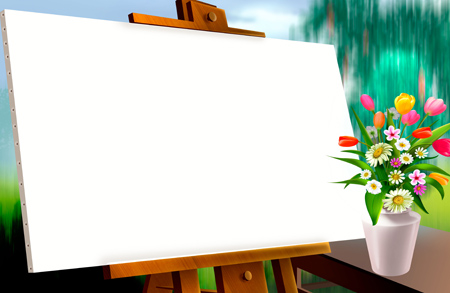 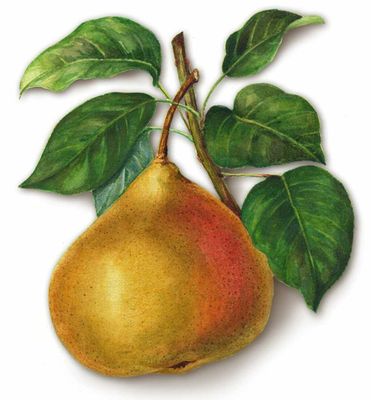 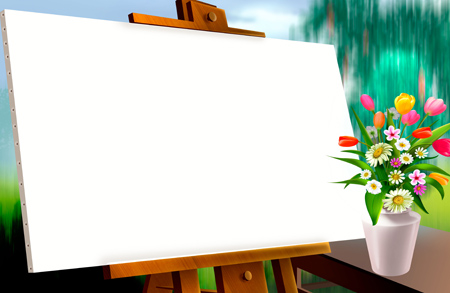 сочная
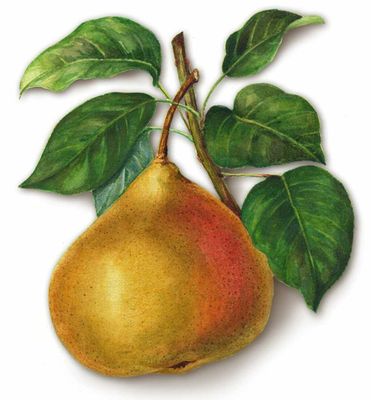 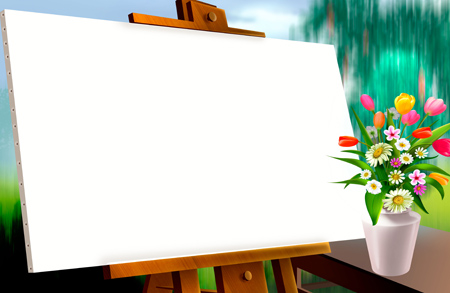 сочная
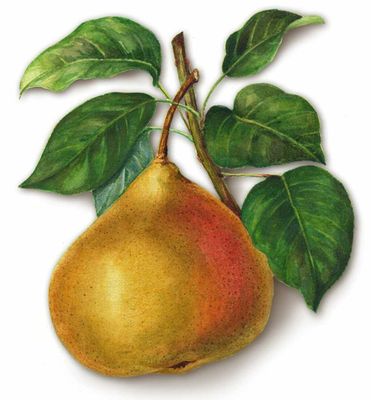 спелая
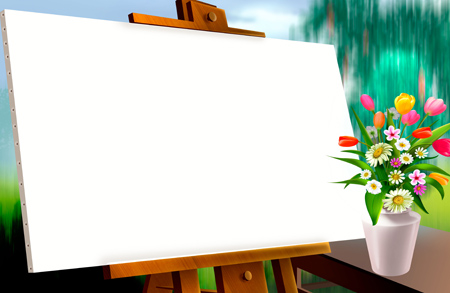 сочная
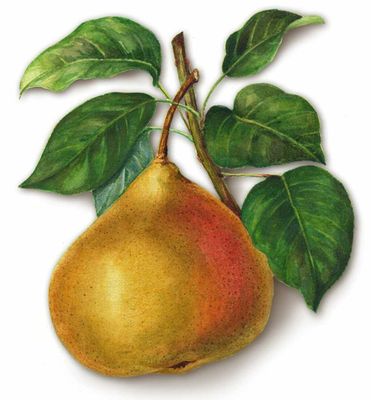 спелая
крепкая
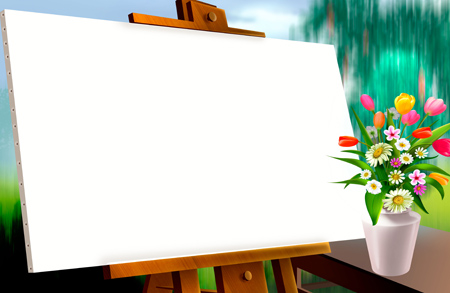 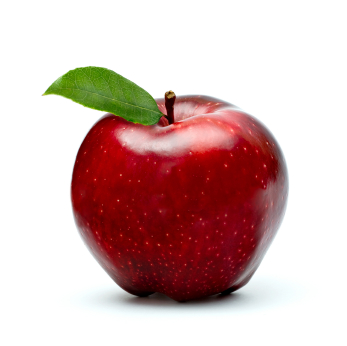 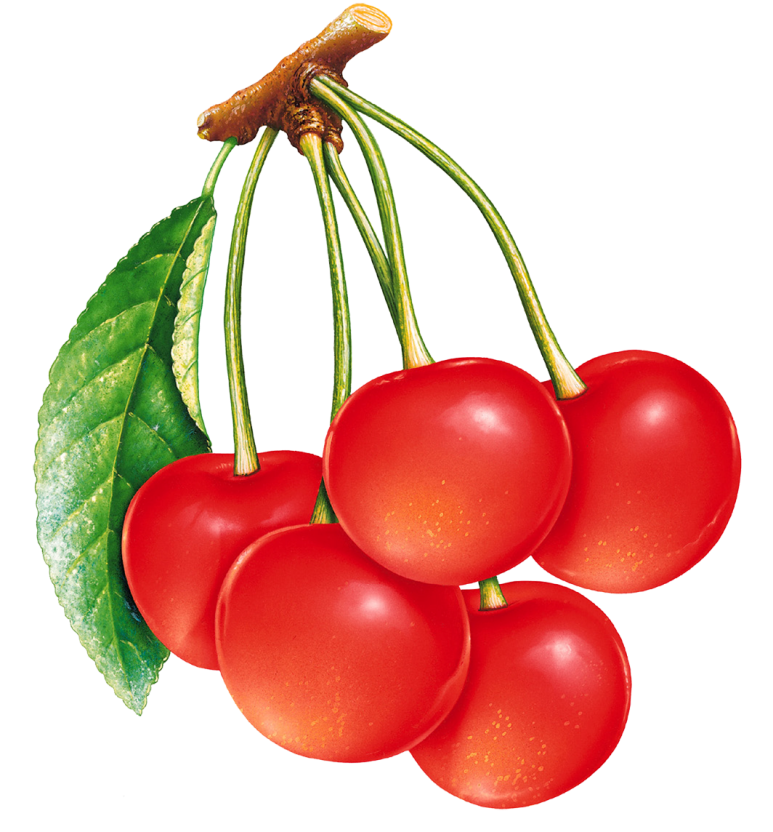 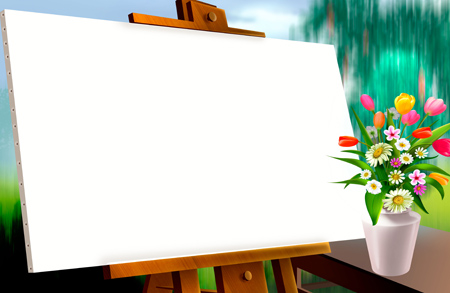 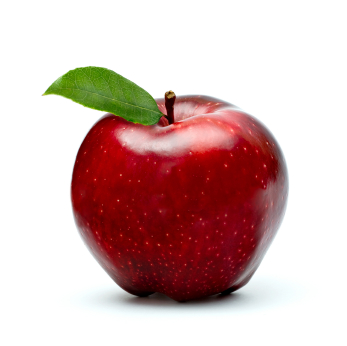 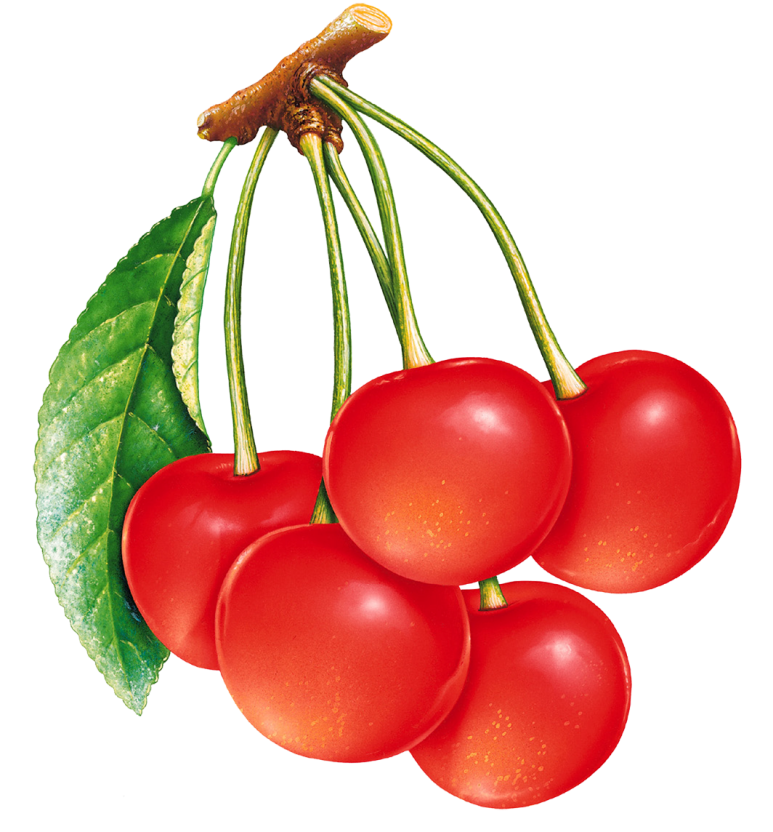 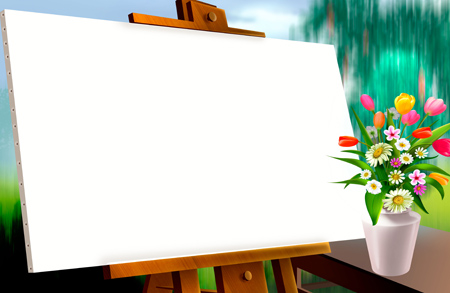 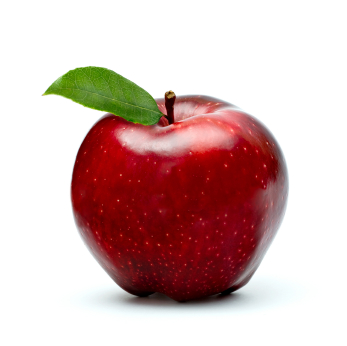 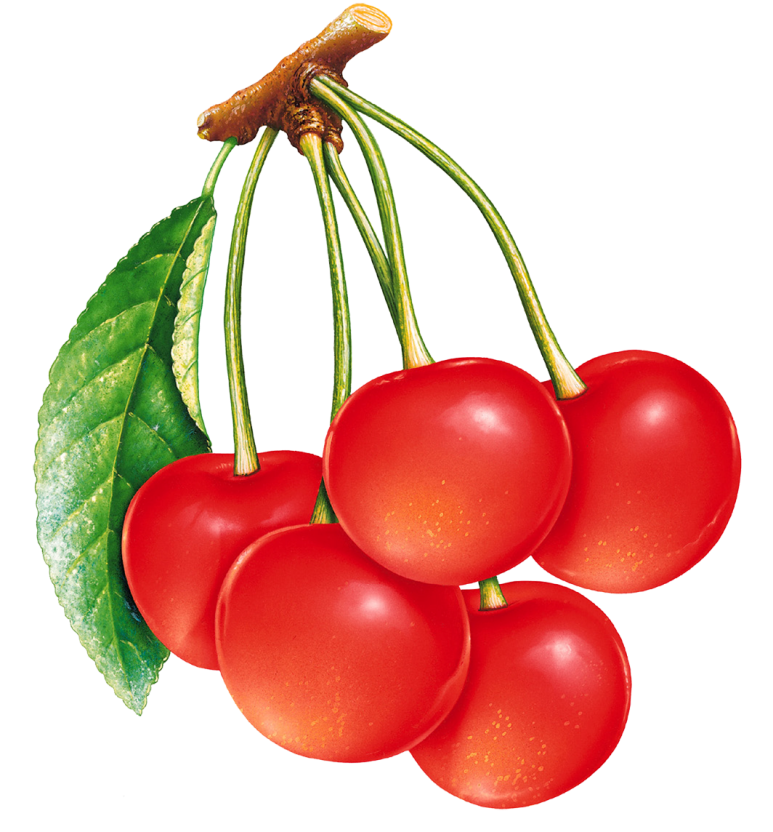 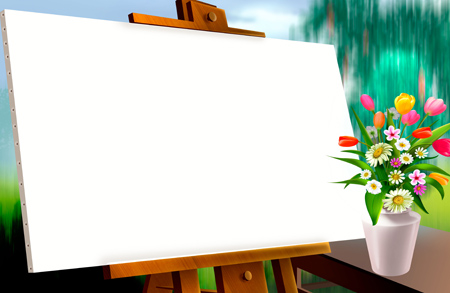 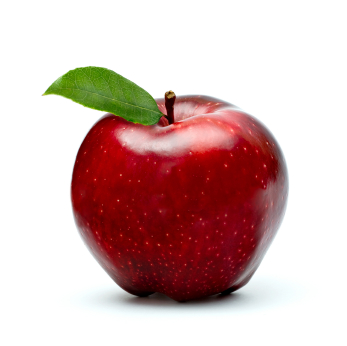 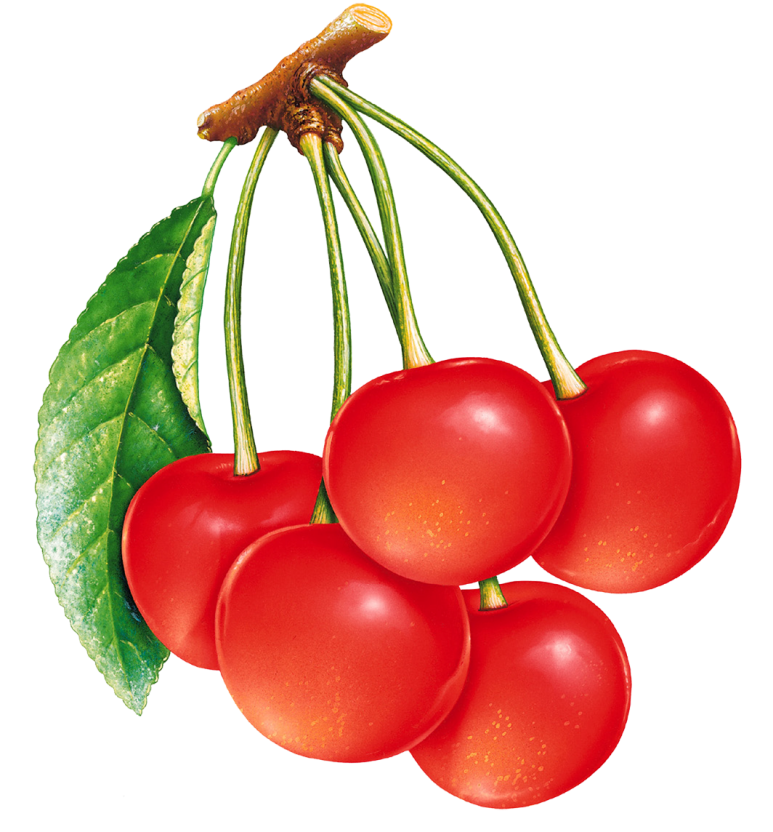 - Это будет волшебный, вечнозеленый, великолепный сад!– добавил художник – прилагательное.
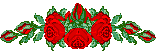 - Как аппетитно, так бы и съел! Жаль, что ненастоящие, - сказал Русский Язык.
- А давайте, посадим сад! – предложили существительные.
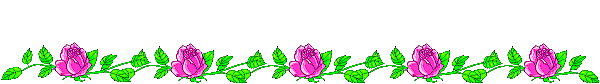 ?
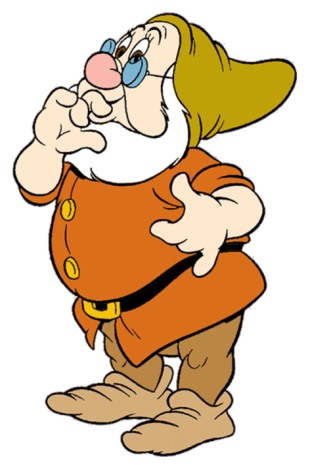 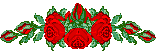 Глагол жил в другой башне. И, конечно же, согласился помочь друзьям.
- Негоже царю грязную работу делать. Не царское это дело!– сказал царь.
- Что же делать? - спросили существительные.
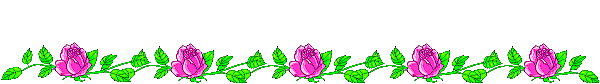 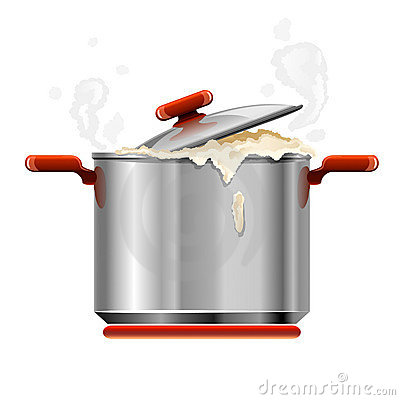 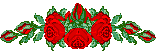 И закипела работа!
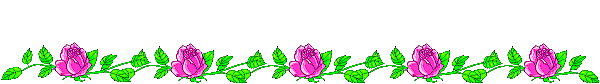 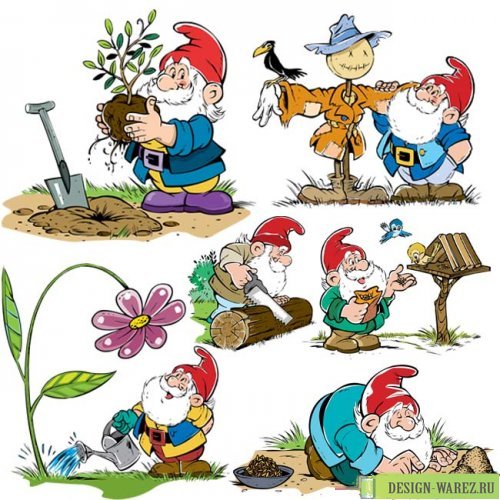 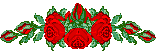 сажает
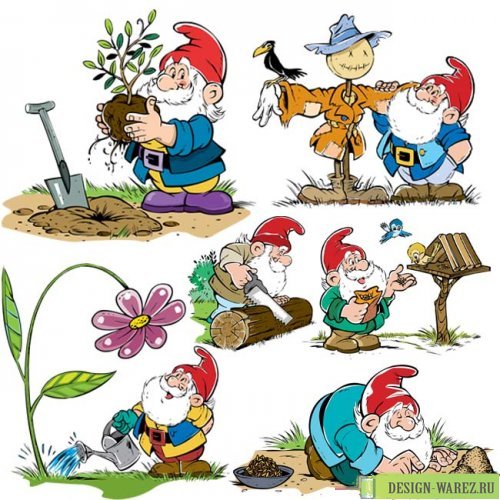 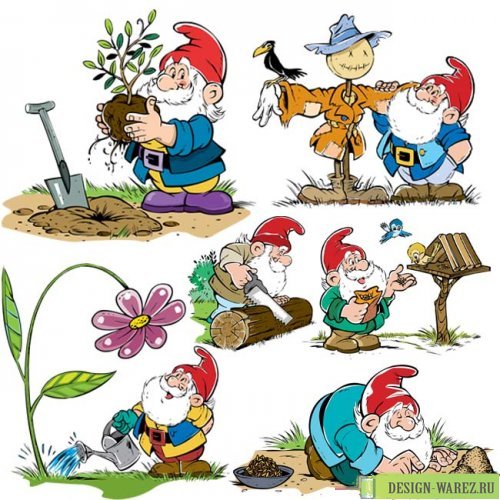 капает
И закипела работа!
ухаживает
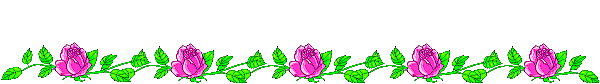 поливает
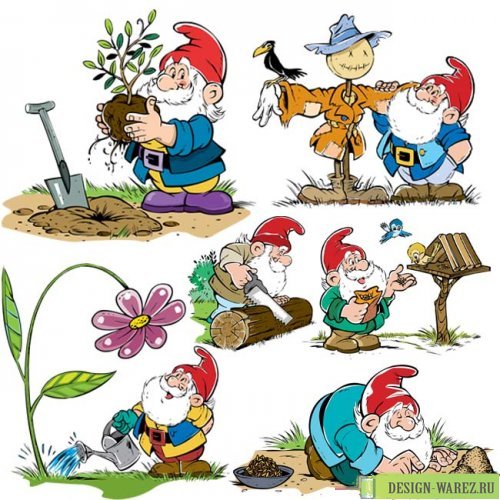 Наливаются в саду золотые яблочки. Зреют сладкие груши. Спеют сочные вишни. А бархатные персики так и просятся в рот.
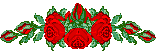 Друзья наши очень старались. И вот что из этого вышло.
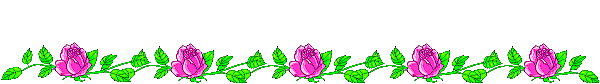 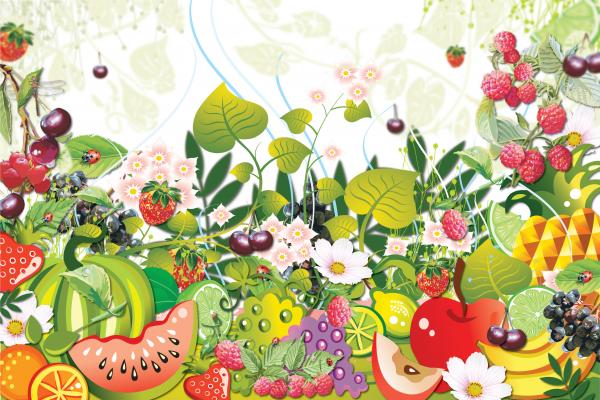 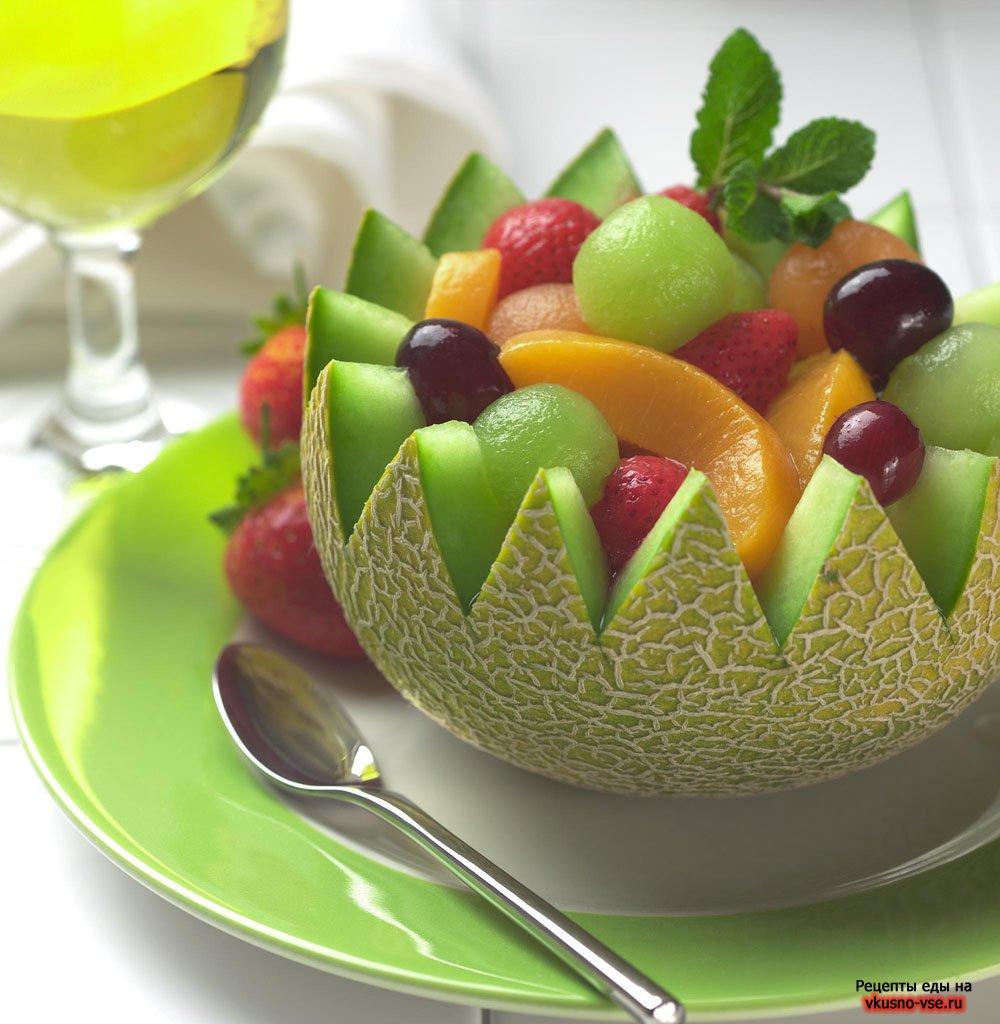 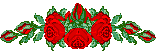 И с тех пор царю Русскому Языку на завтрак приносят фрукты из волшебного фруктового сада.
Конец?
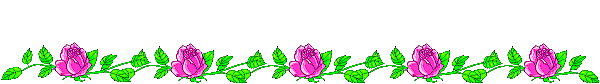 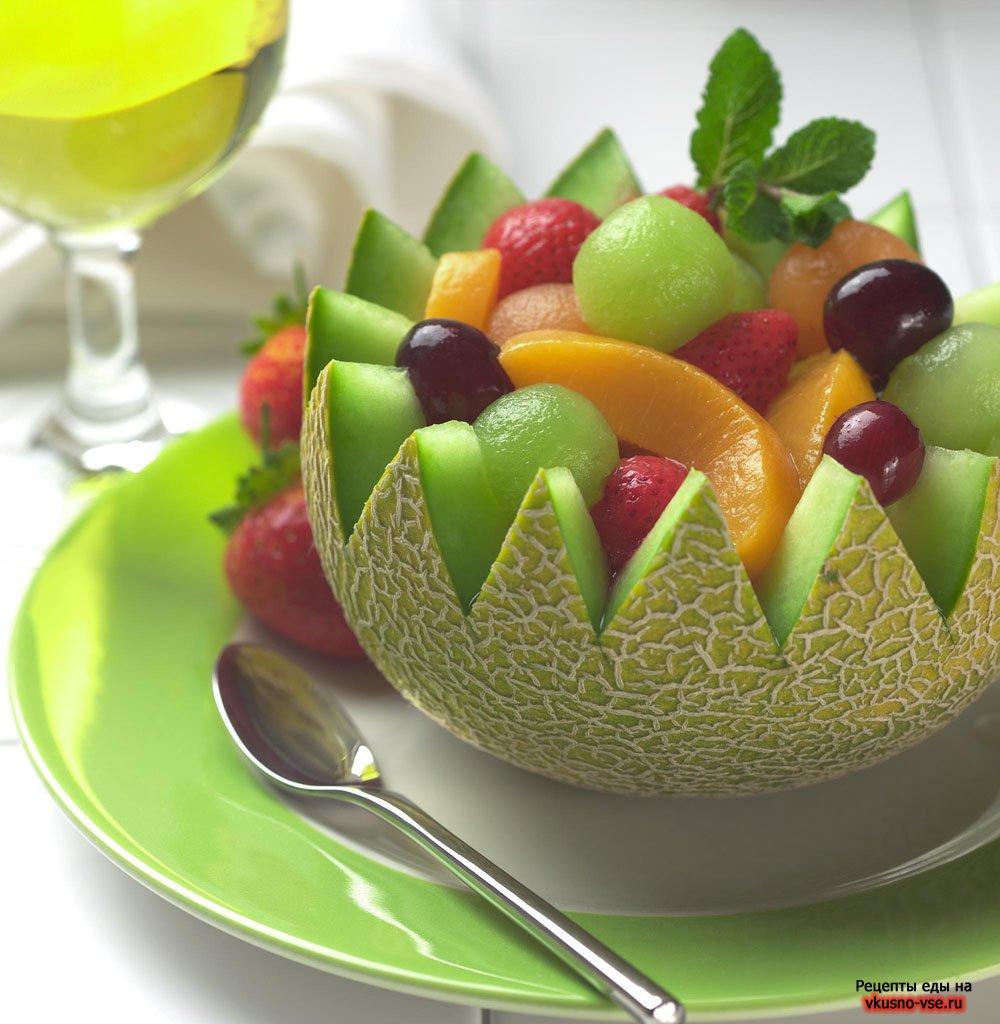 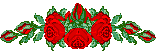 И с тех пор царю Русскому Языку на завтрак приносят фрукты из волшебного фруктового сада.
НЕТ!
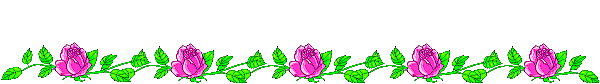 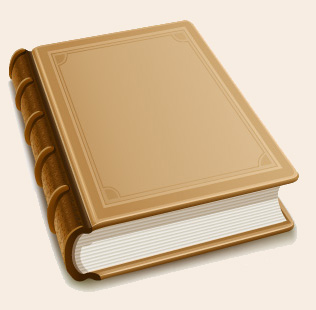 До новых встреч!
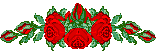 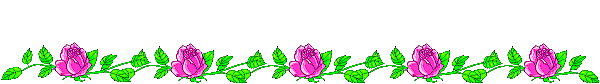